That is  
Eevee.
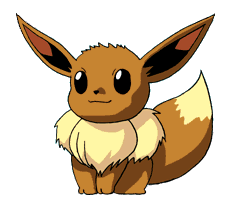 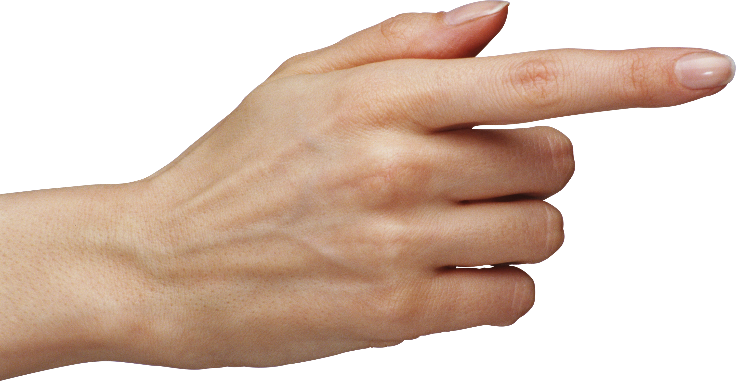 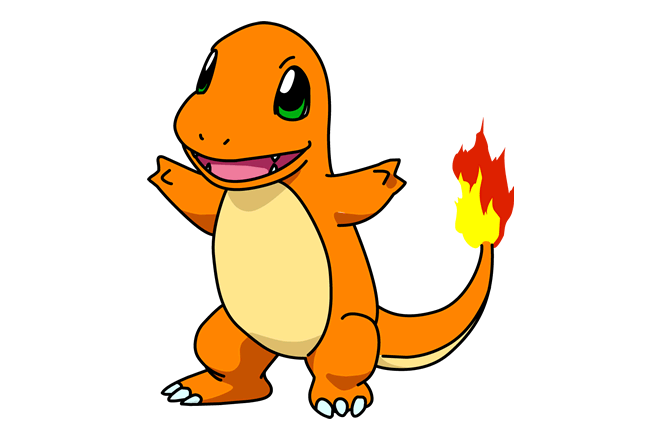 This is  Charmander.
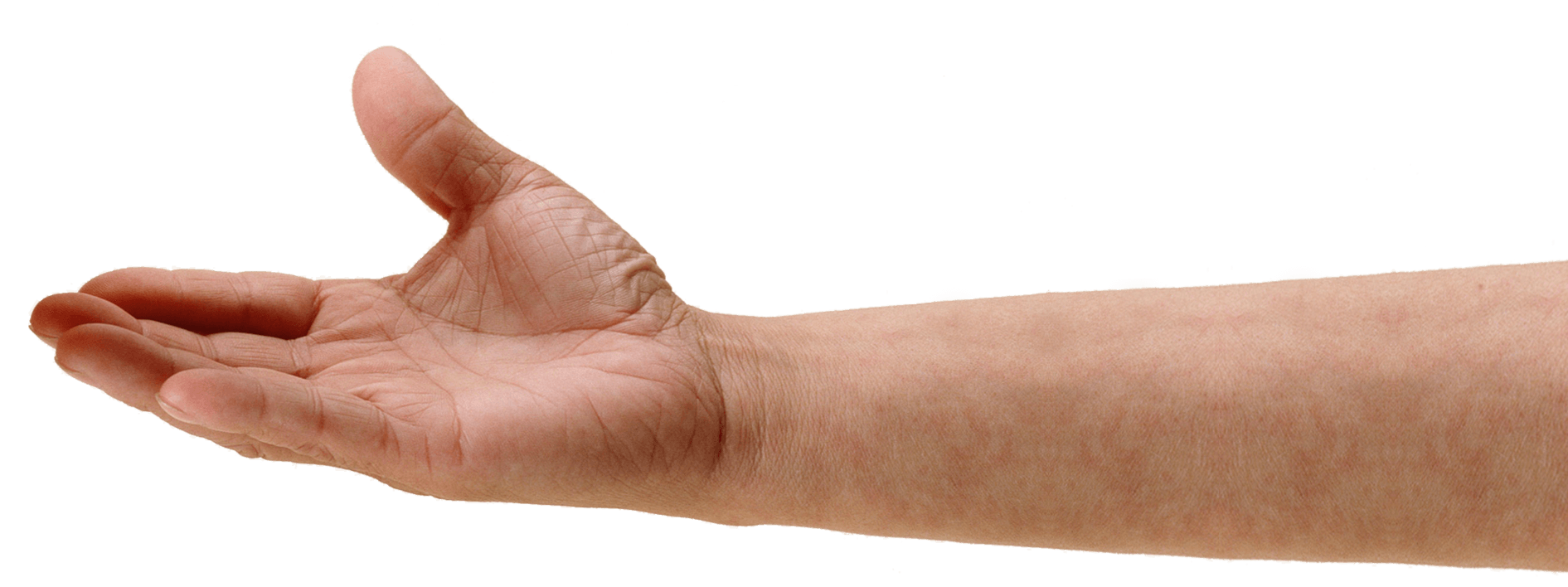 a book
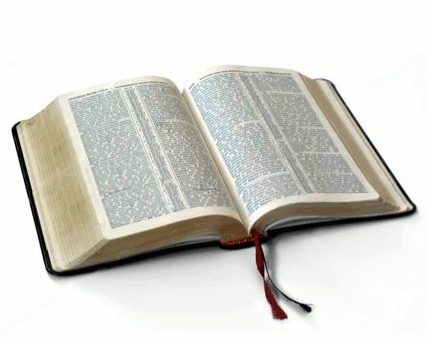 a pencil
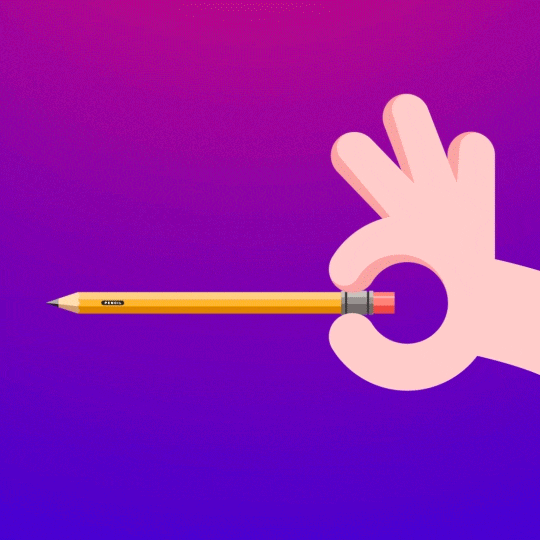 an eraser
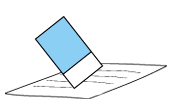 a bag
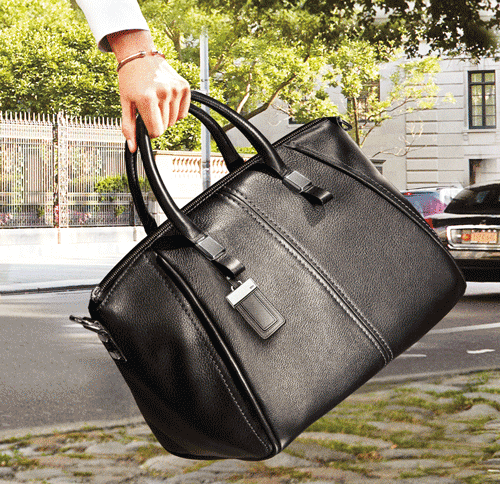 a marker
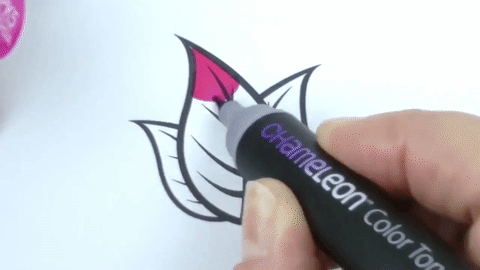 a ruler
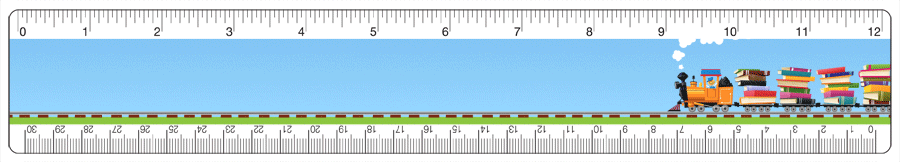 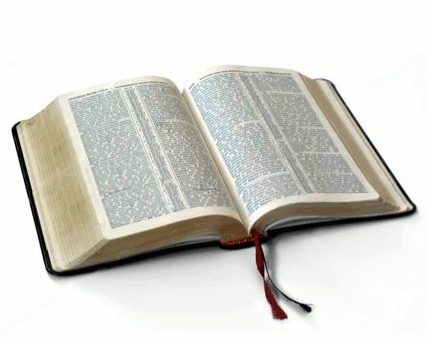 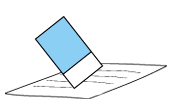 1
2
3
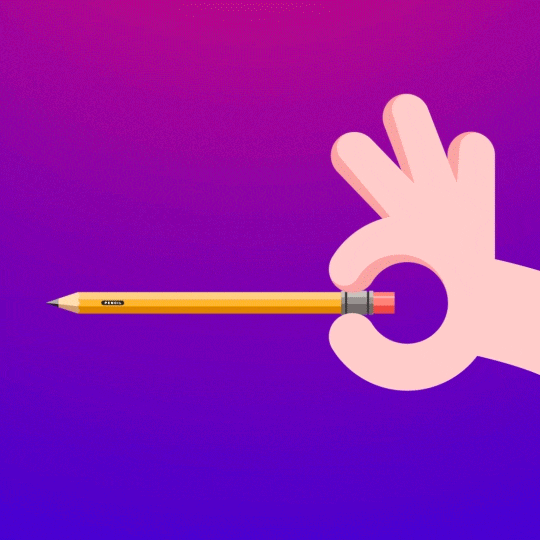 a book
an eraser
a pencil
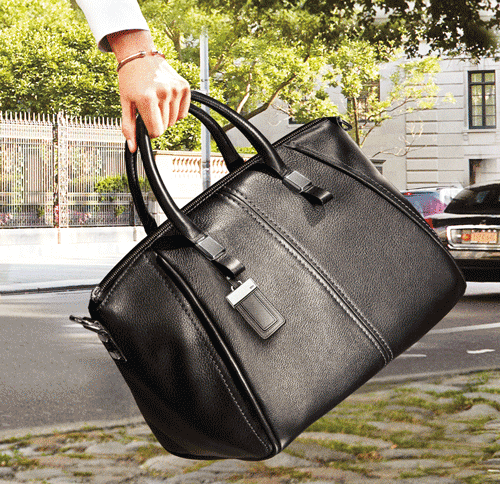 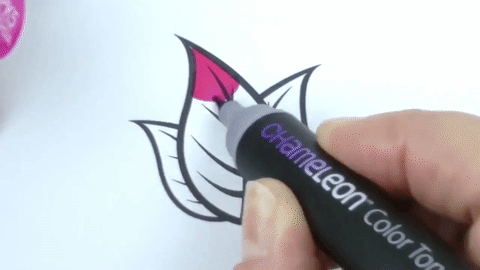 4
5
6
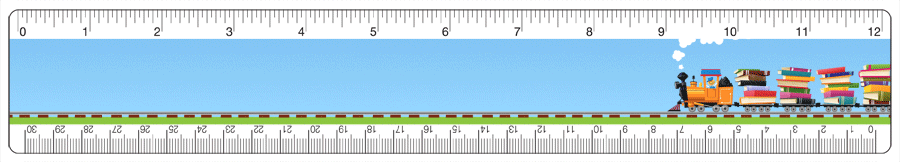 a ruler
a bag
a marker
What’s this?
What’s that?
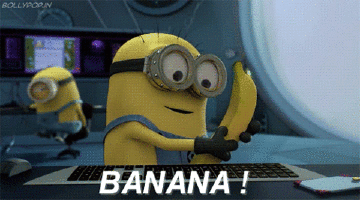 This is a banana.
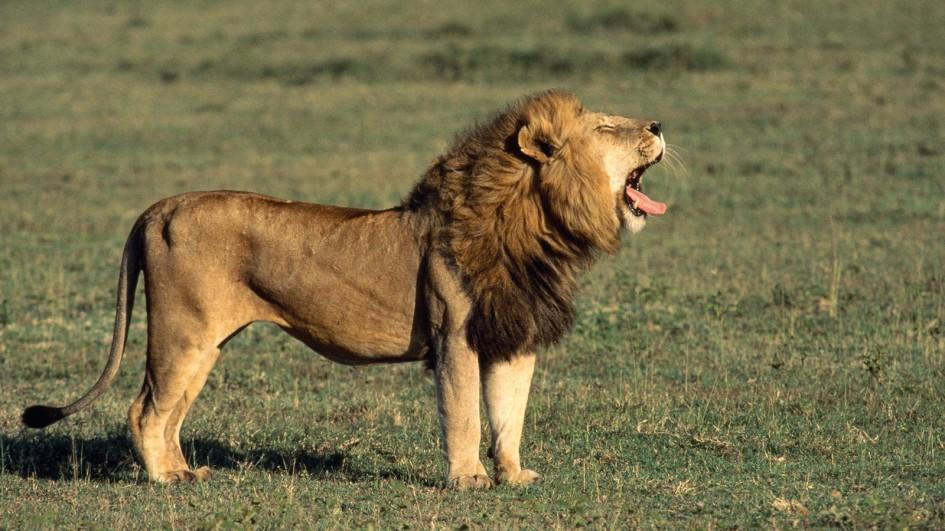 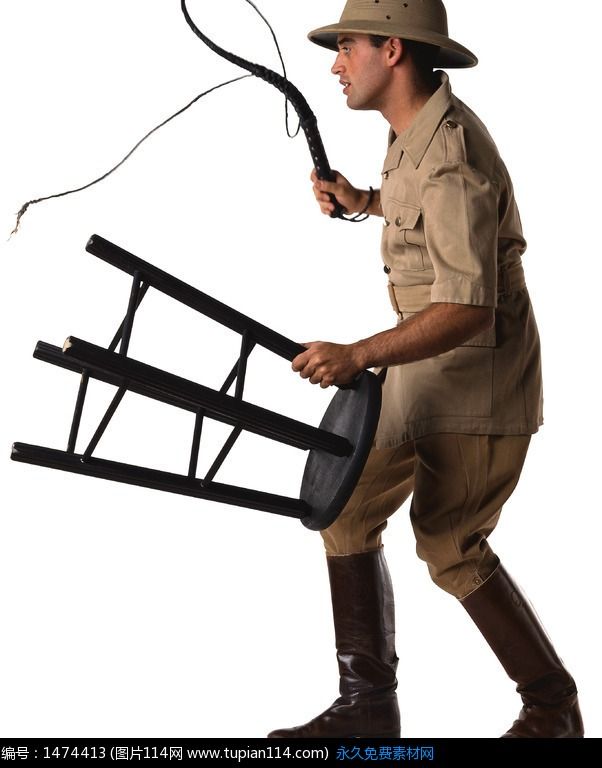 That is a lion.
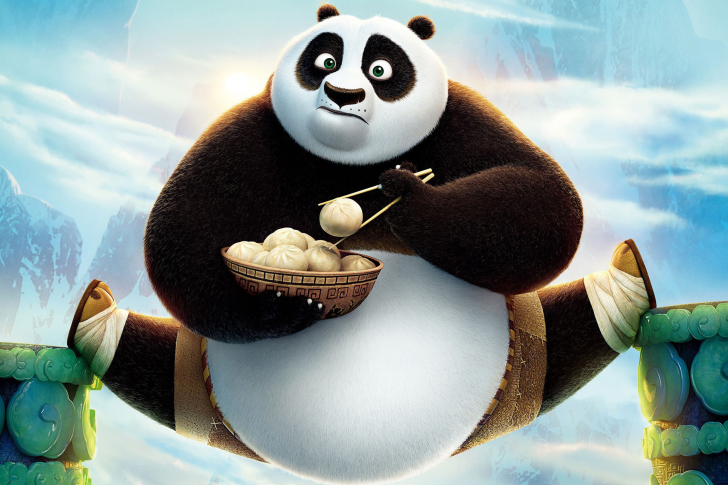 This is a panda.
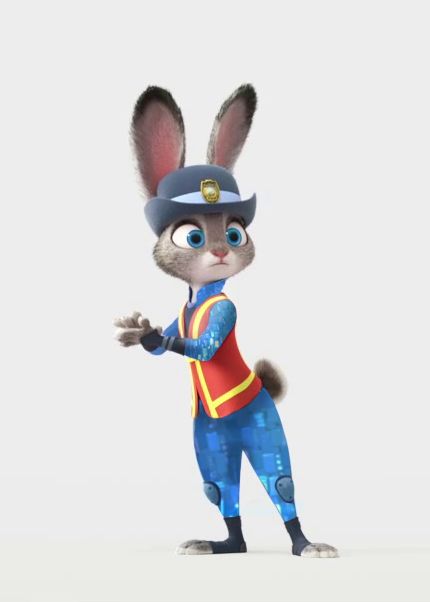 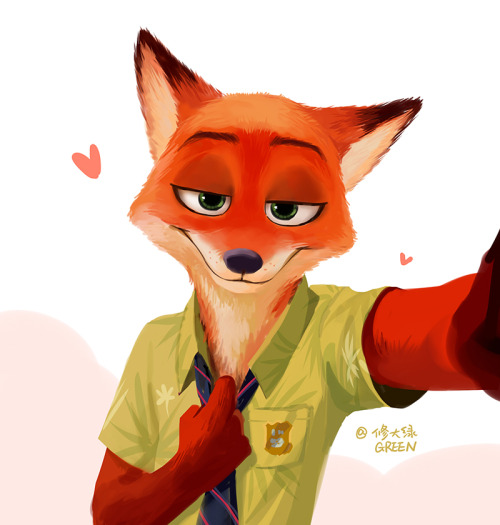 That is a fox.
一次獲得10個印章
進化區點心任選1
進化區用品(文具or玩具)任選1
招式區任選3種小點心
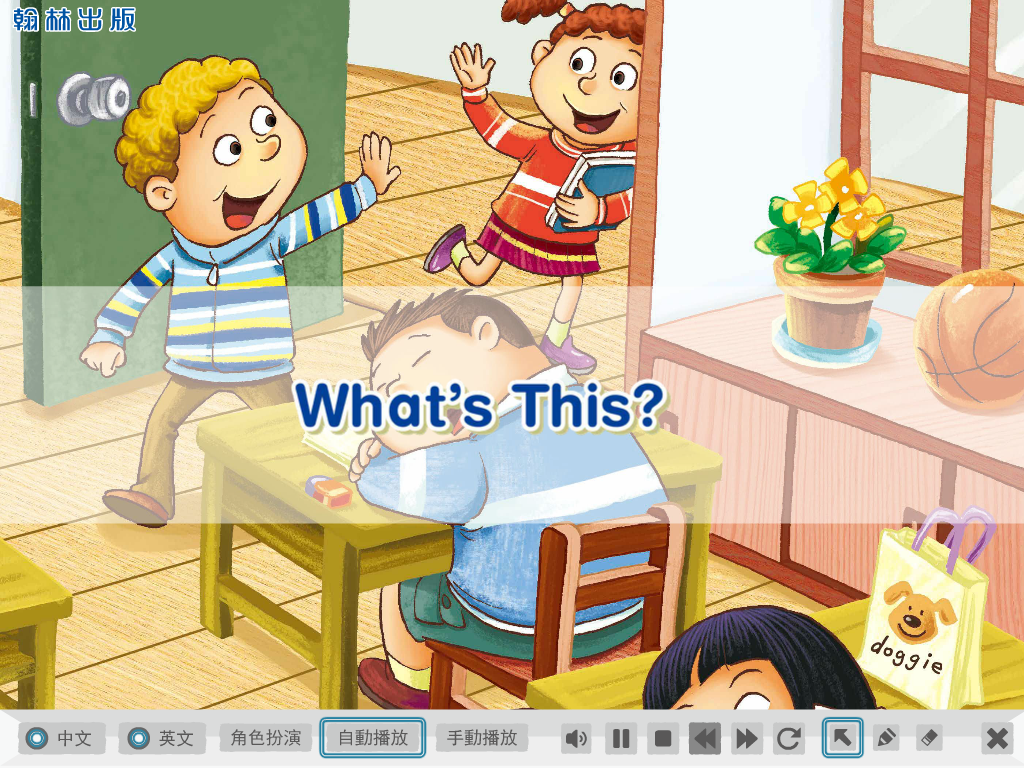 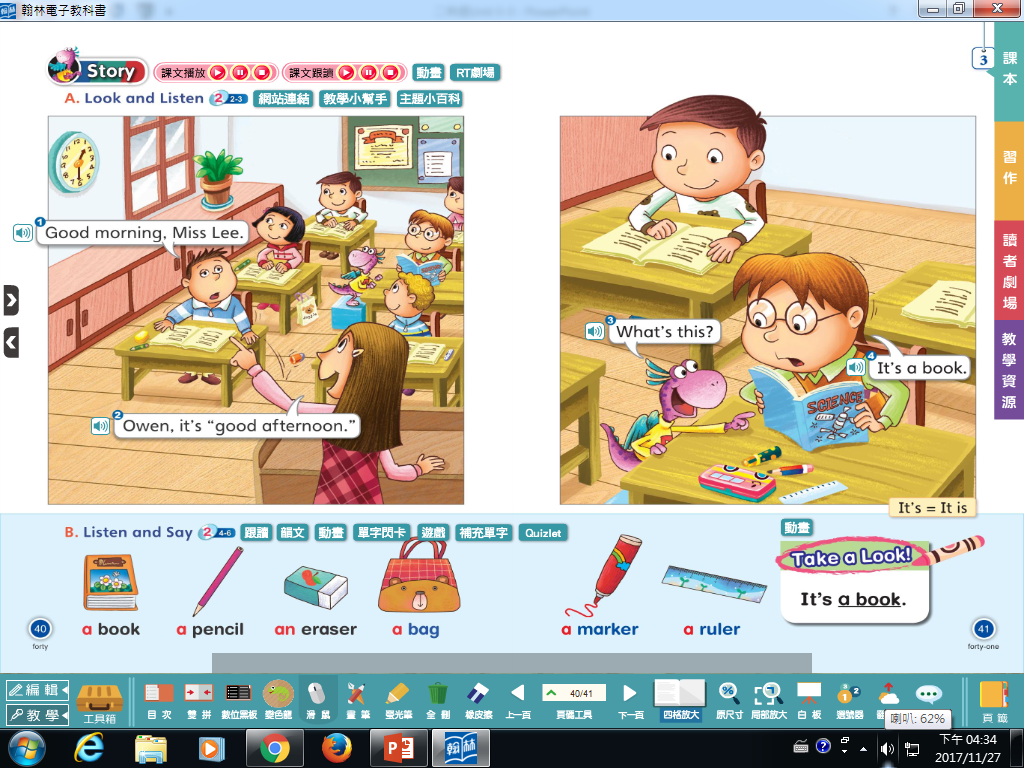 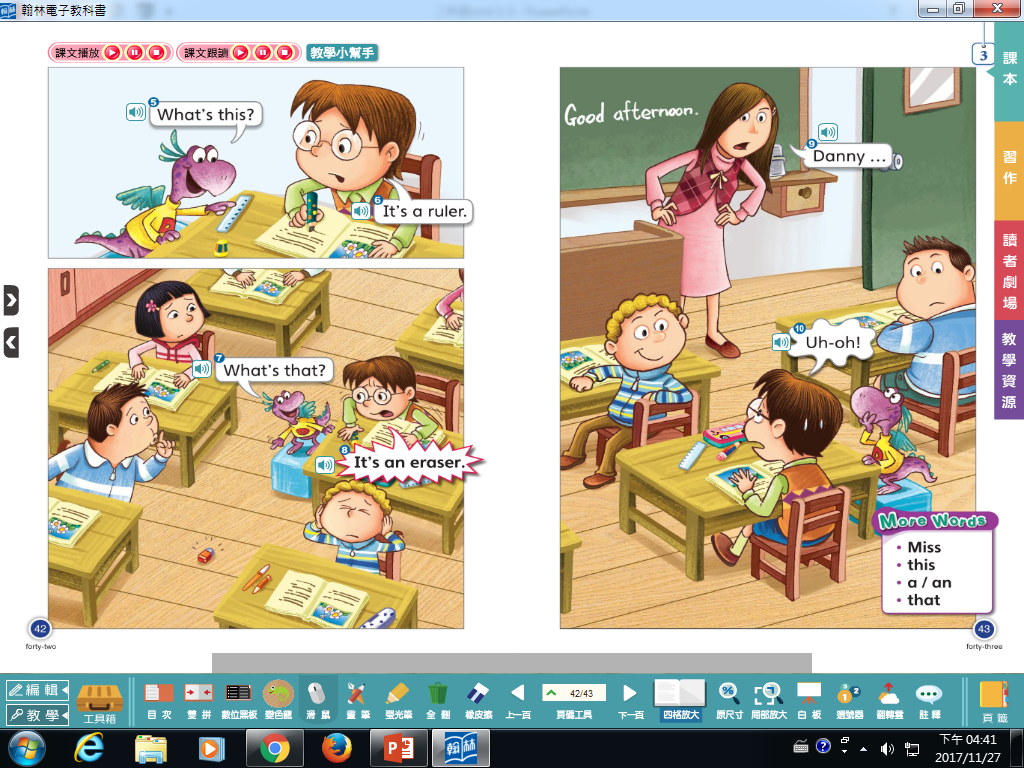 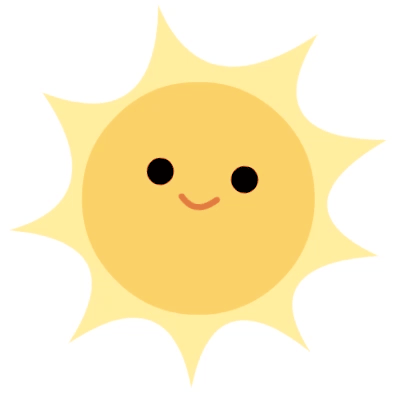 Good morning.
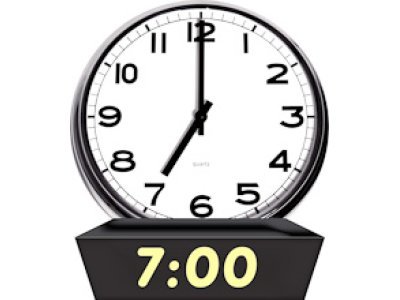 Good afternoon.
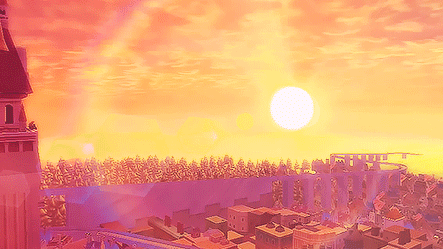 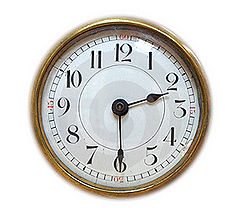 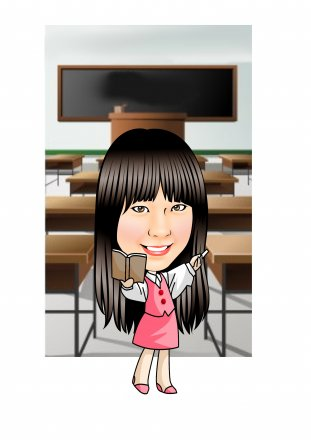 跟著Teacher Mandy一起做字母健身操
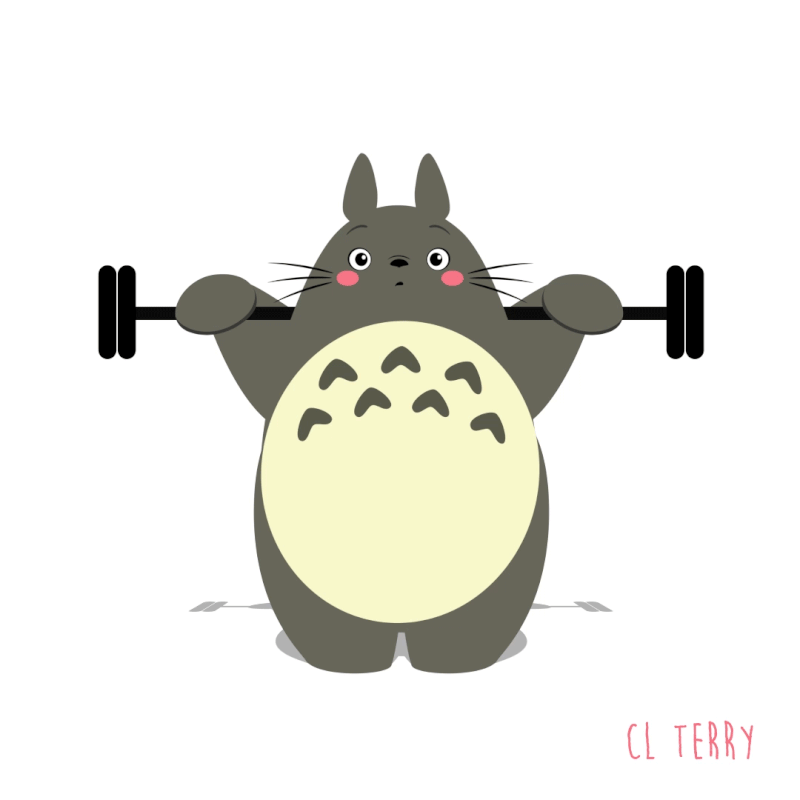 PP  pppenguin penguin
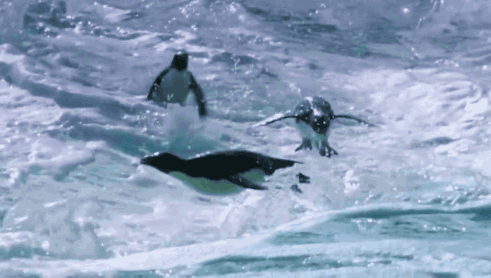 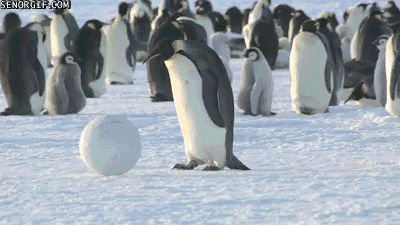 QQ  qqqueen queen
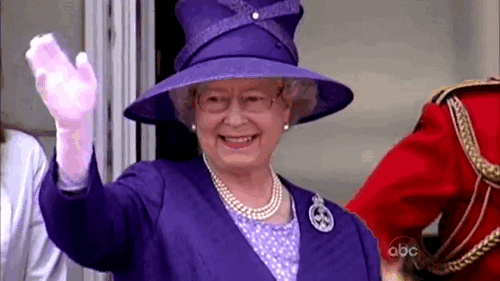 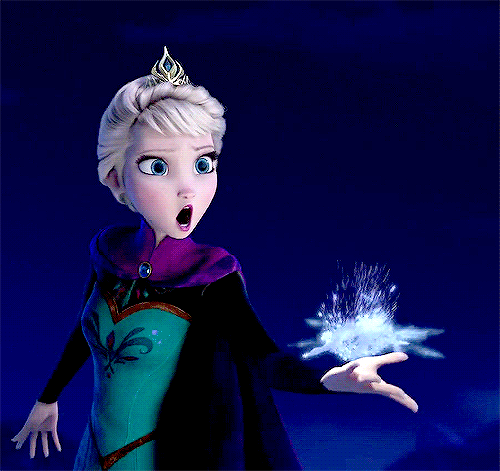 RR  rrrobot robot
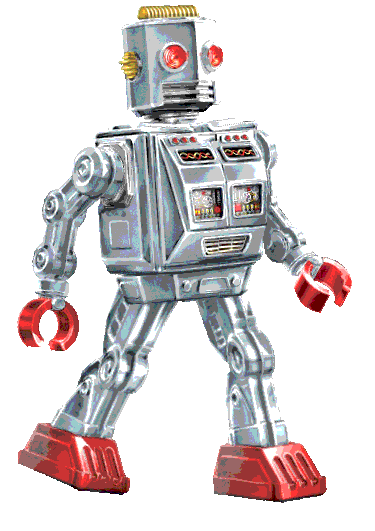 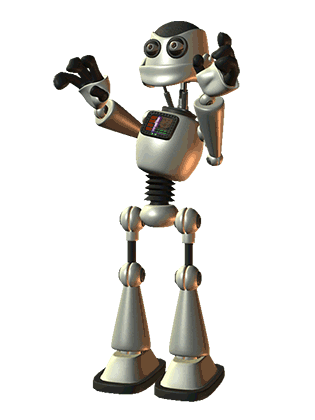 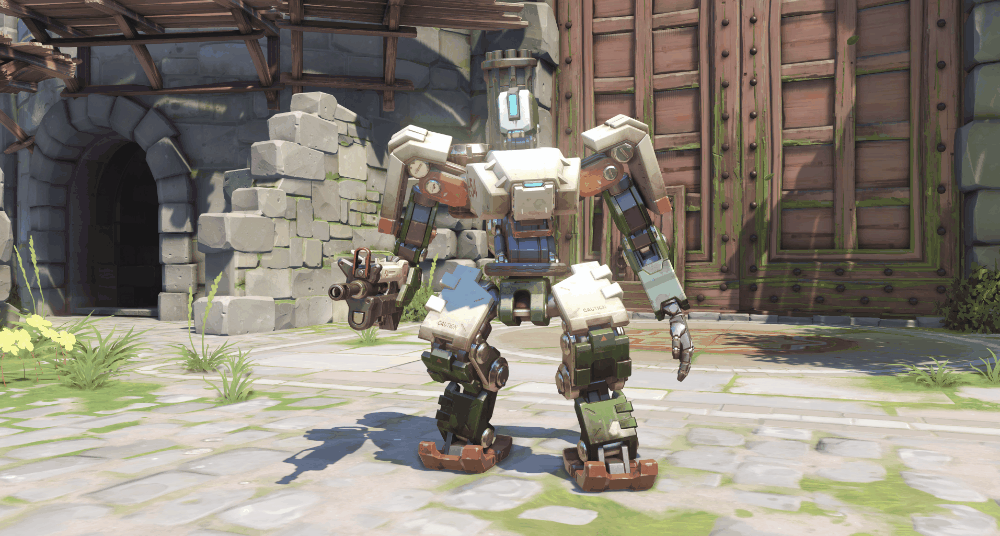 SS  sssnake snake
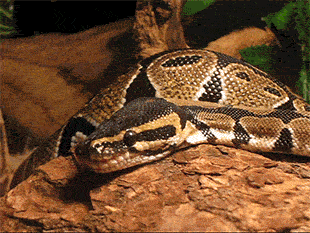 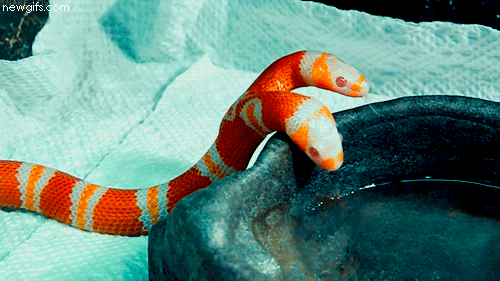 TT  ttturtle turtle
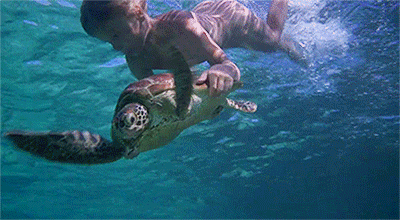 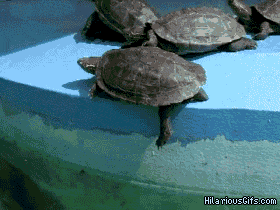 Let’s take a review.!
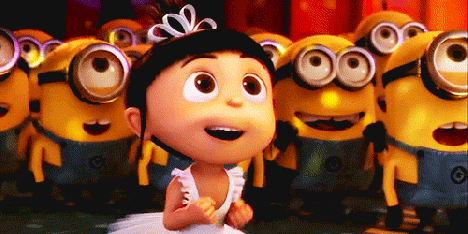 AA  aa  alligator alligator
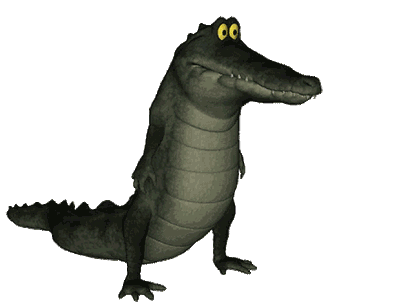 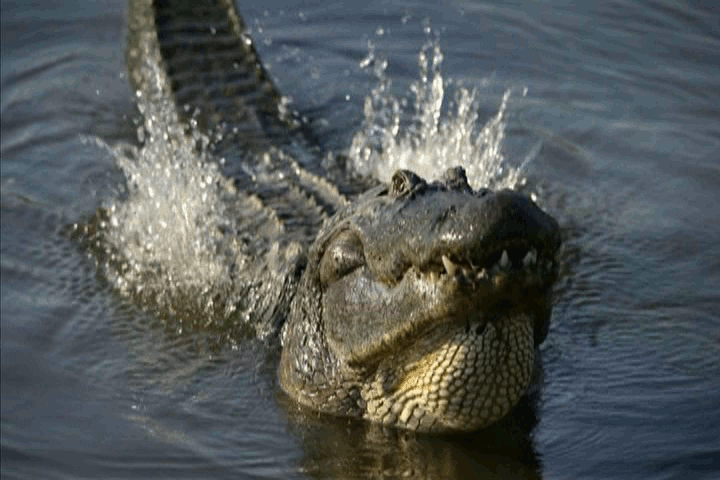 BB  bbbrown bear brown bear
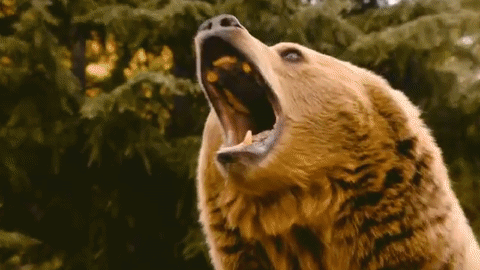 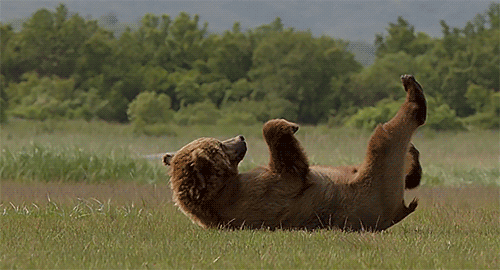 CC  cccrab crab
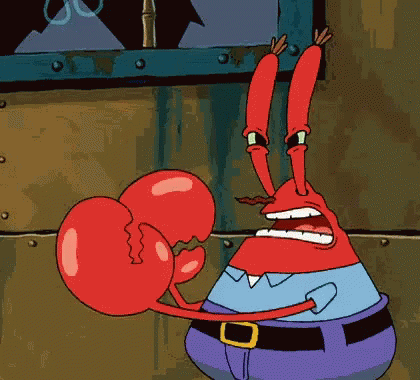 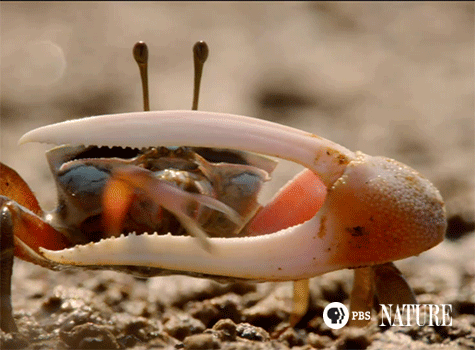 DD  dddolphin dolphin
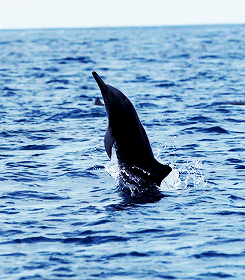 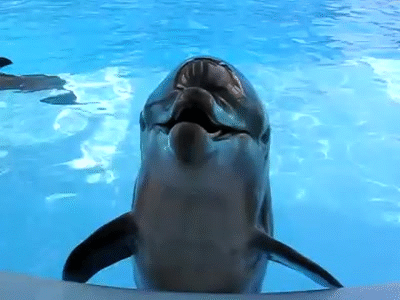 EE  eeelephant elephant
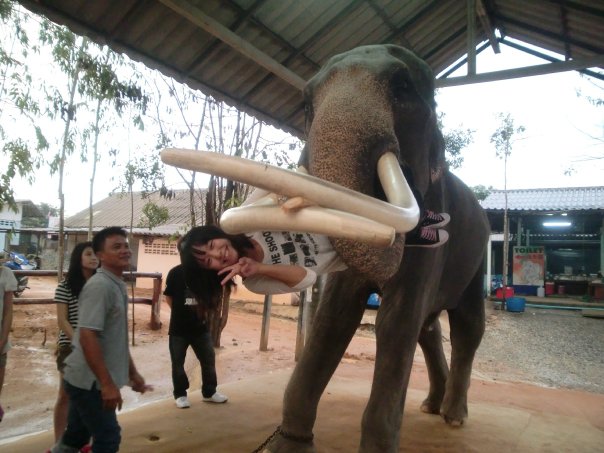 FF  ff  frog frog
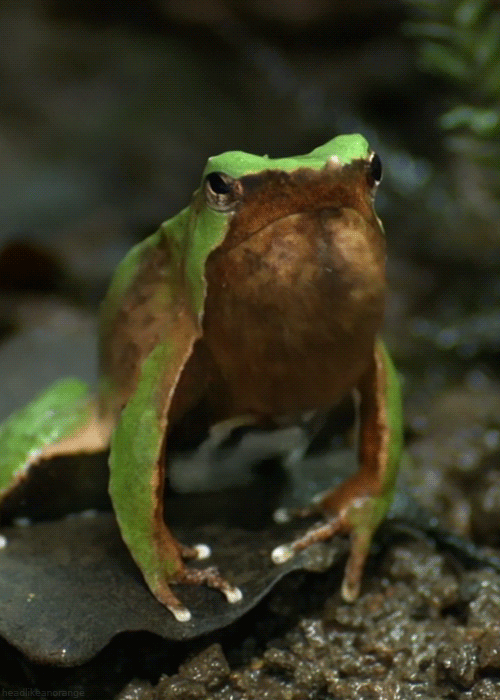 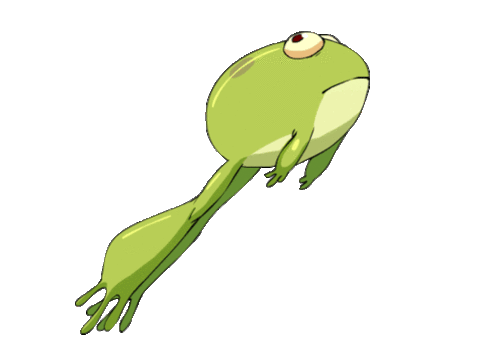 GG  gggorilla gorilla
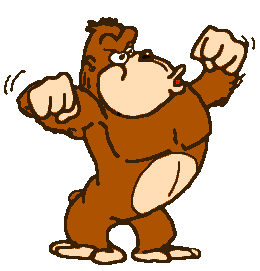 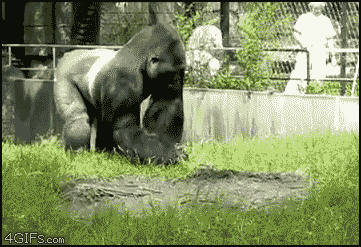 HH  hhhula hoop hula hoop
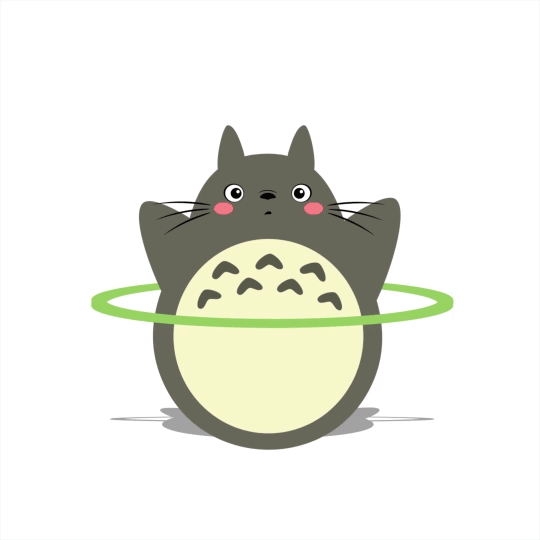 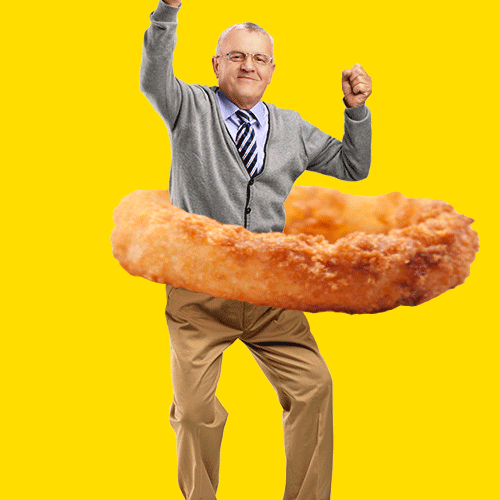 II  iiigloo igloo
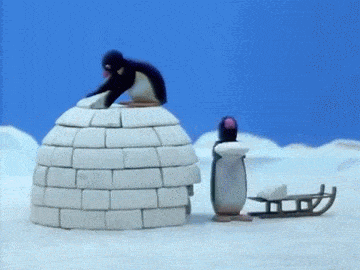 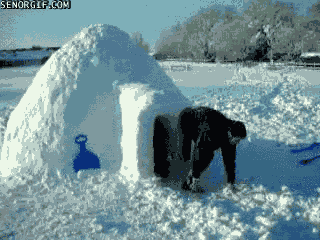 JJ  jjjelly fish jelly fish
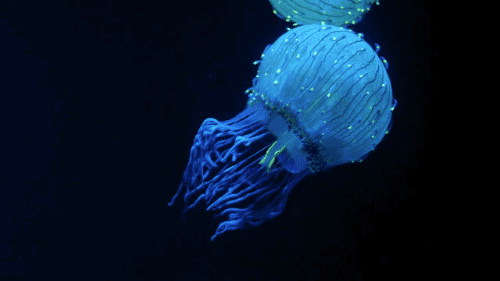 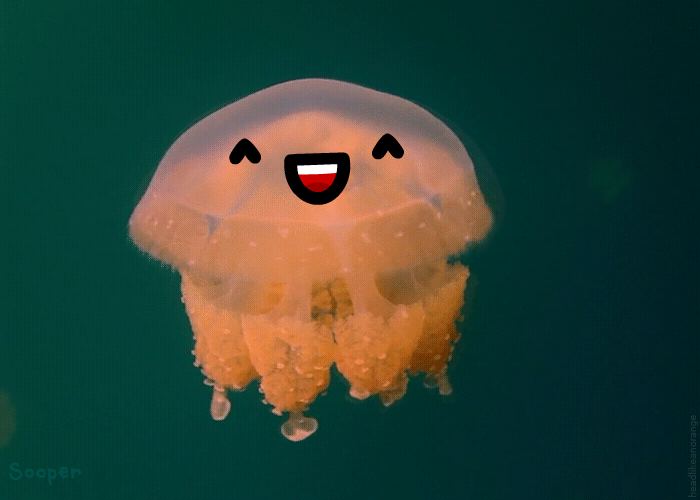 KK  kkkoala koala
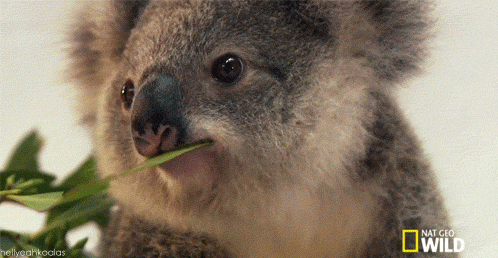 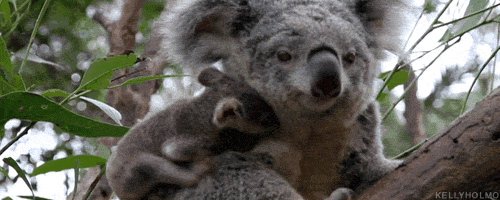 LL  lllion lion
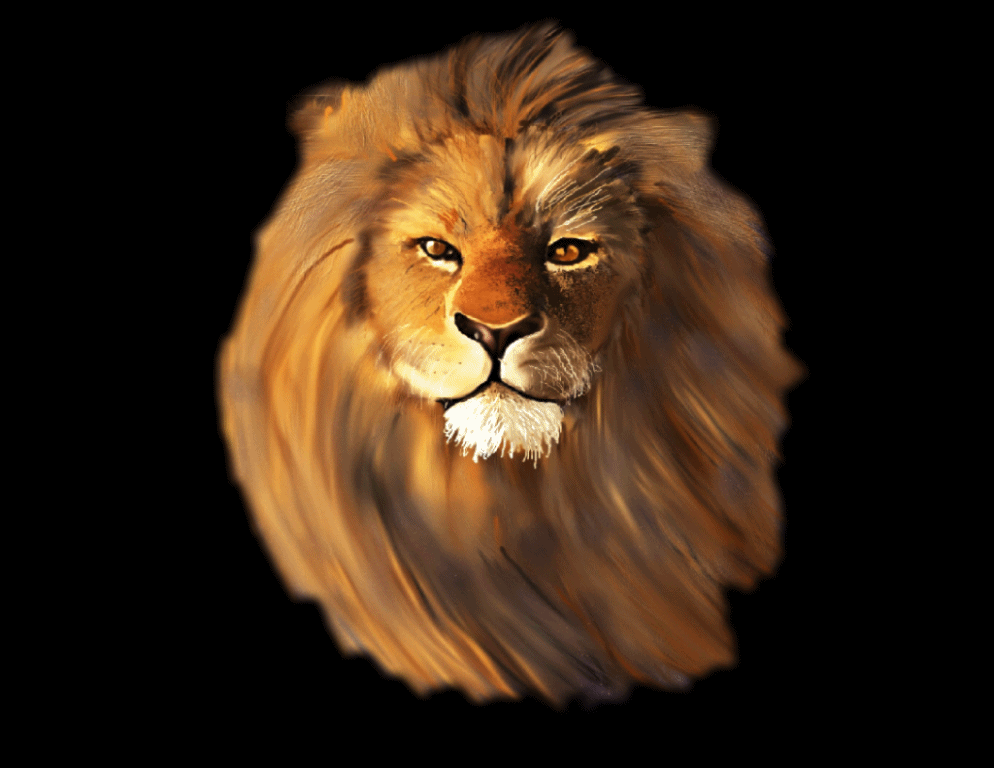 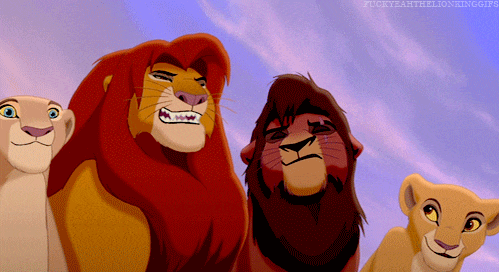 MM  mmmonkey monkey
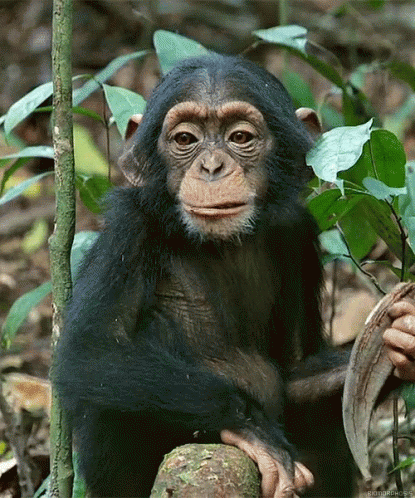 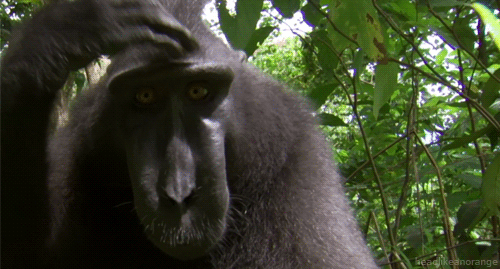 NN  nnnose nose
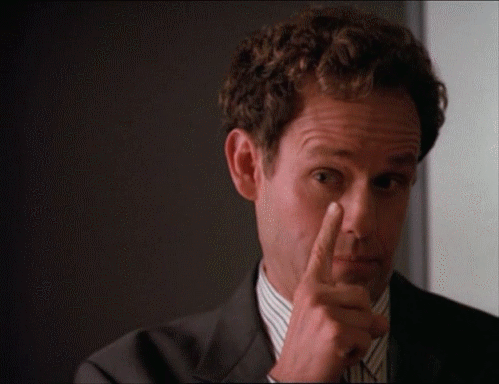 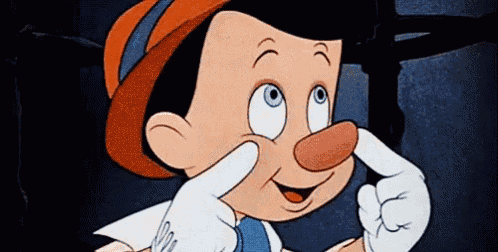 OO  ooox ox
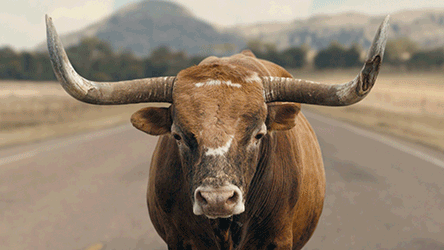 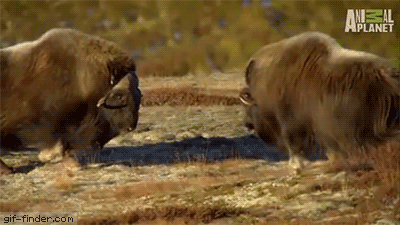